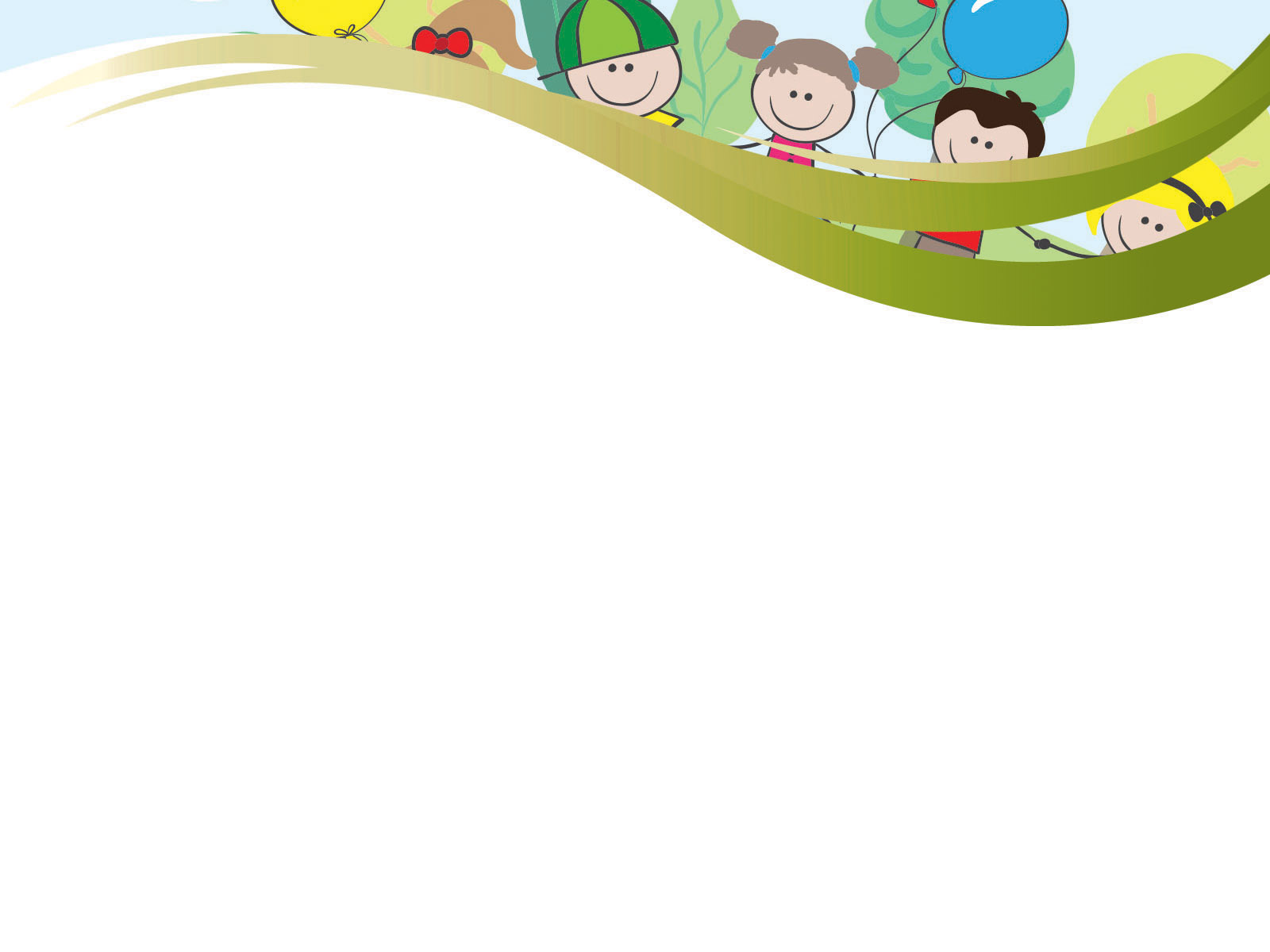 Инновационные педагогические технологии
музыкального воспитания
 в работе с одаренными детьми дошкольного возраста
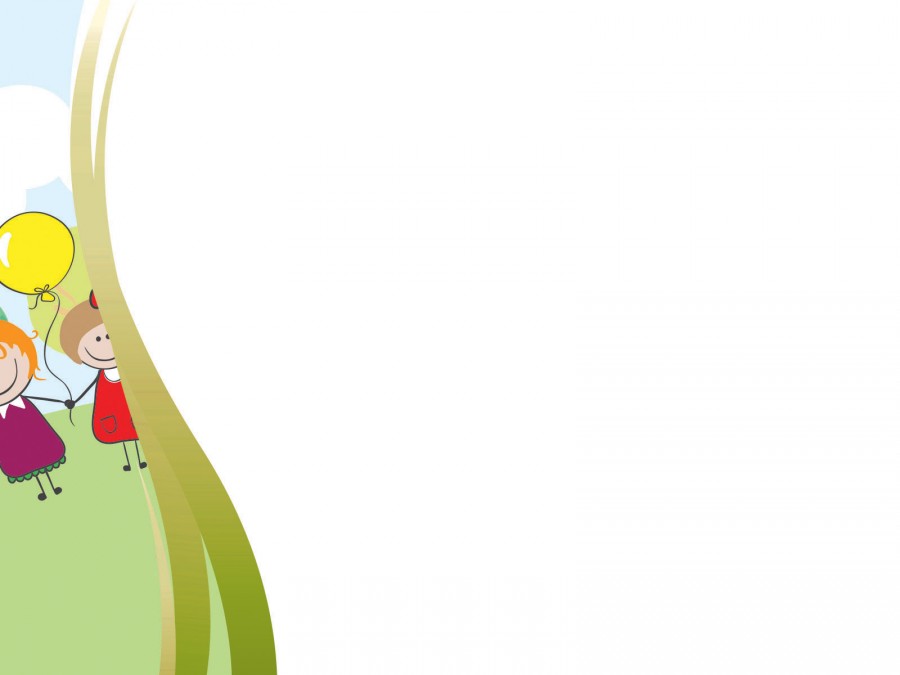 Одаренность человека — это маленький росточек, едва проклюнувшийся из земли и требующий к себе огромного внимания.
 Необходимо холить и лелеять, ухаживать за ним,
сделать все необходимое, чтобы он вырос и дал обильный плод.
 В. А. Сухомлинский
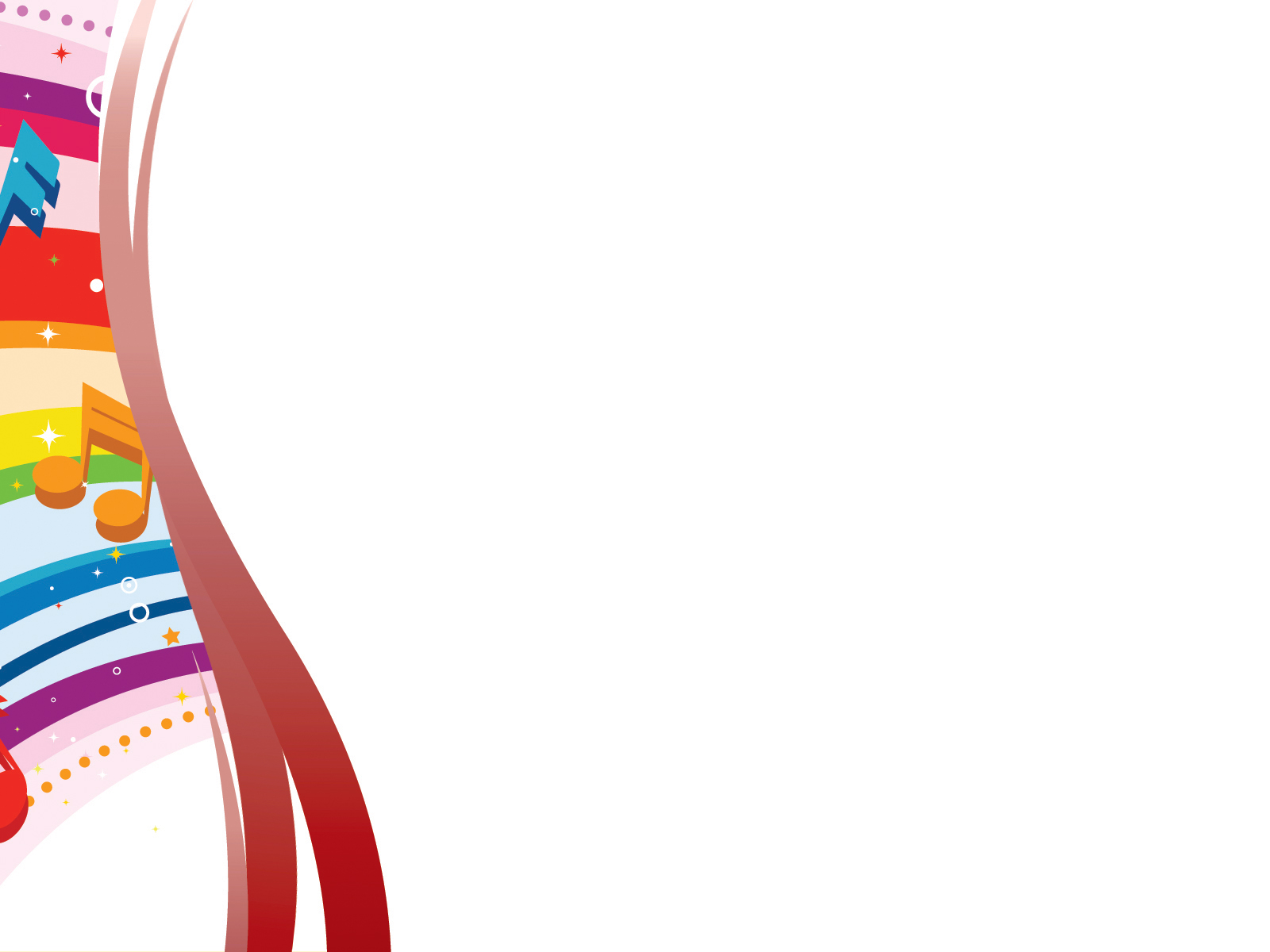 ФГОС ДО
ПОДДЕРЖКА ИНДИВИДУАЛЬНОСТИ И ИНИЦИАТИВЫ ДЕТЕЙ
ВОСПИТАНИЕ И РАЗВИТИЕ ОДАРЕННЫХ И ТАЛАНТЛИВЫХ ДЕТЕЙ
УСЛОВИЯ ДЛЯ РЕАЛИЗАЦИИ ТВОРЧЕСКИХ СПОСОБНОСТЕЙ
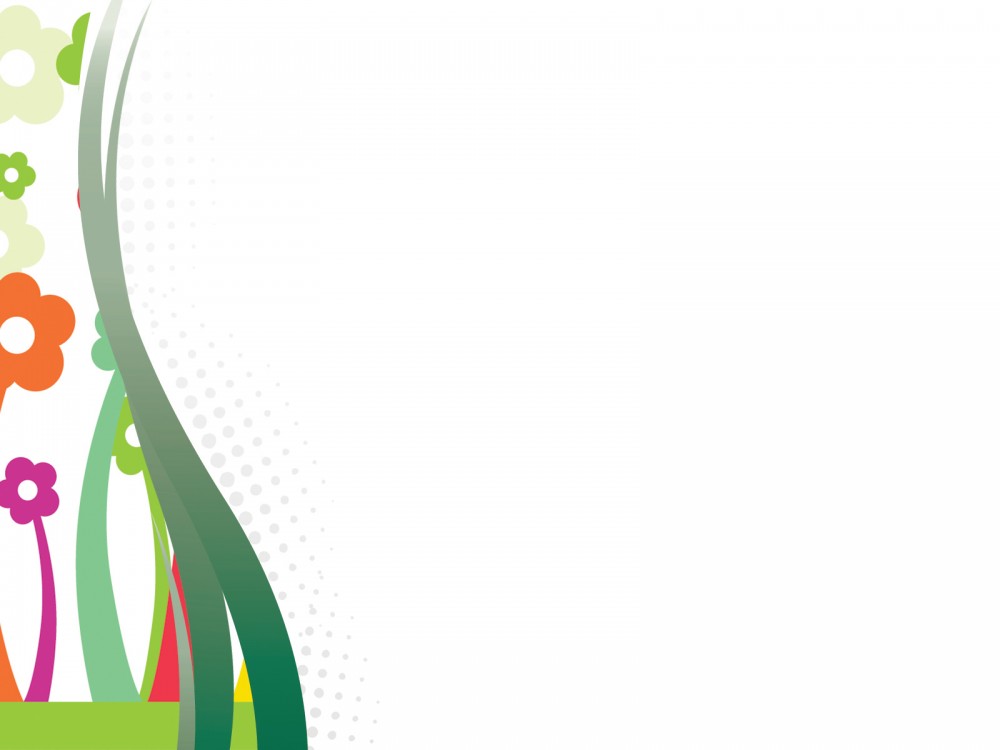 -выявление одаренности
-организация психолого -педагогического консилиума
-устанавление  конкретных задач , разработка индивидуальных программ и рекомендаций
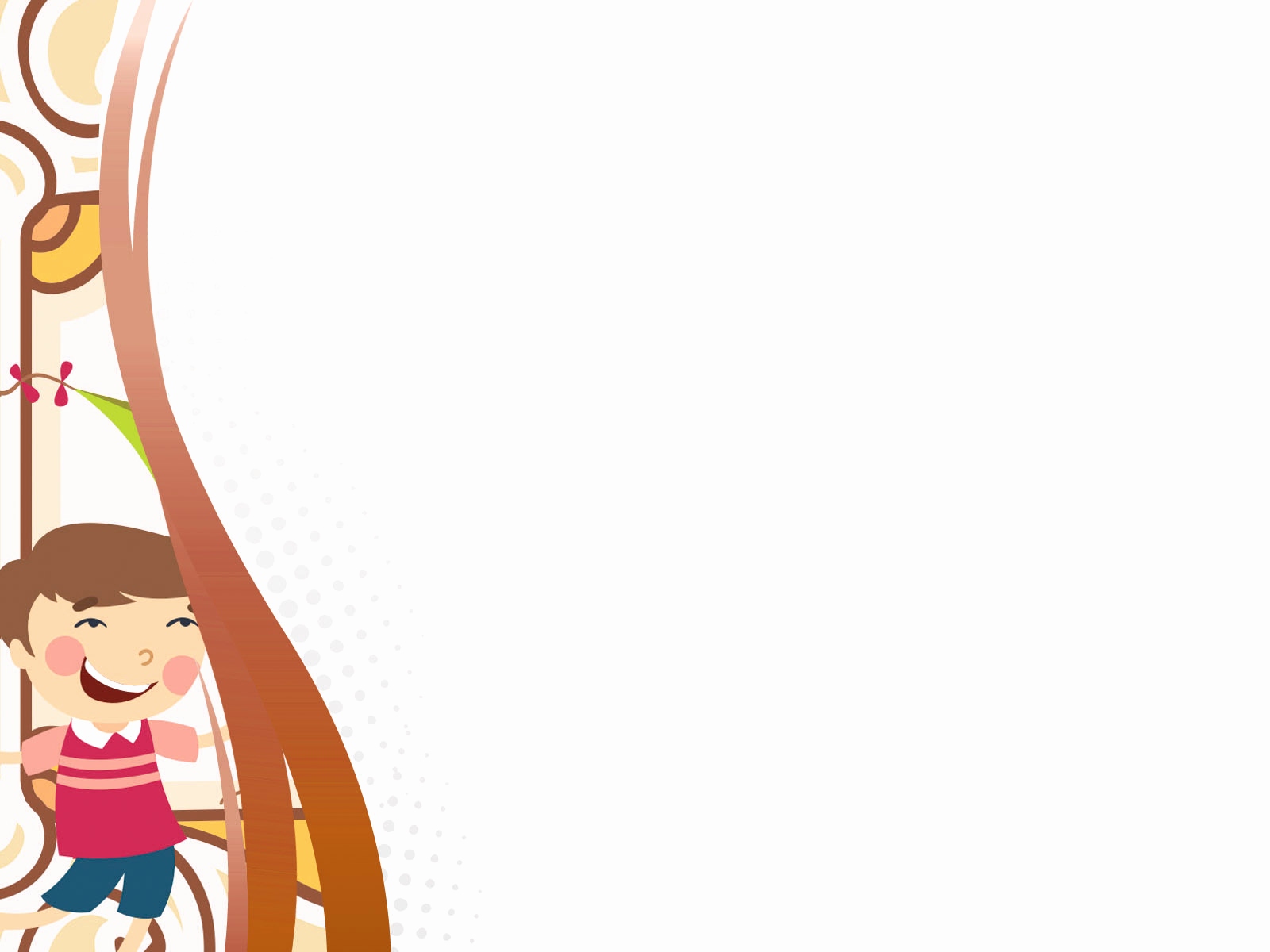 Проблемы организации работы с одаренными детьми :
 выбор метода выявления детей с выраженной 
                                                                     музыкальностью;
 подбор методов и приёмов развития музыкальных 
                 реализации творческого потенциала таких детей;
 актуализация проблем одаренных детей перед другими участниками образовательного процесса – родителями
        и педагогами образовательного учреждения.
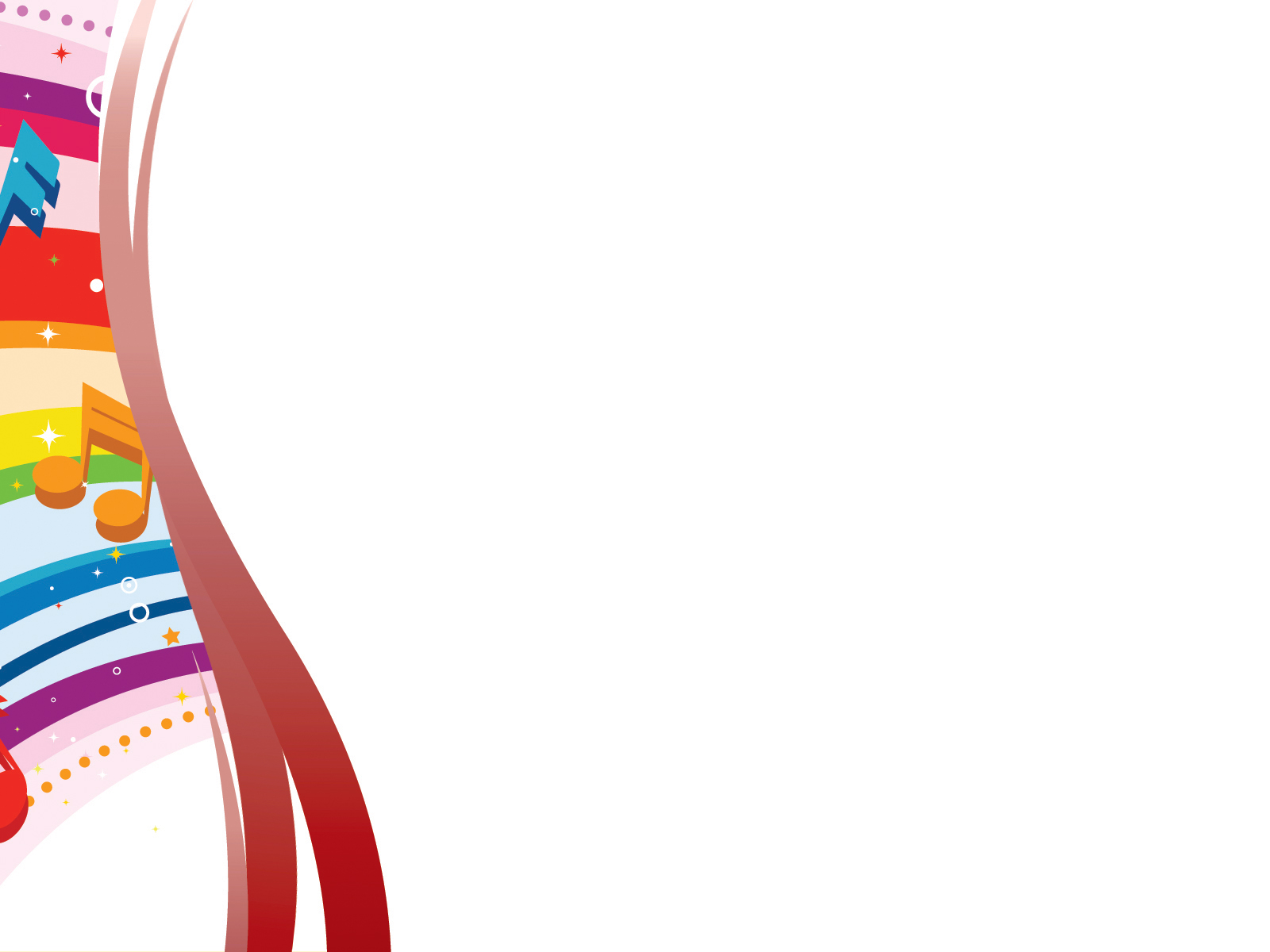 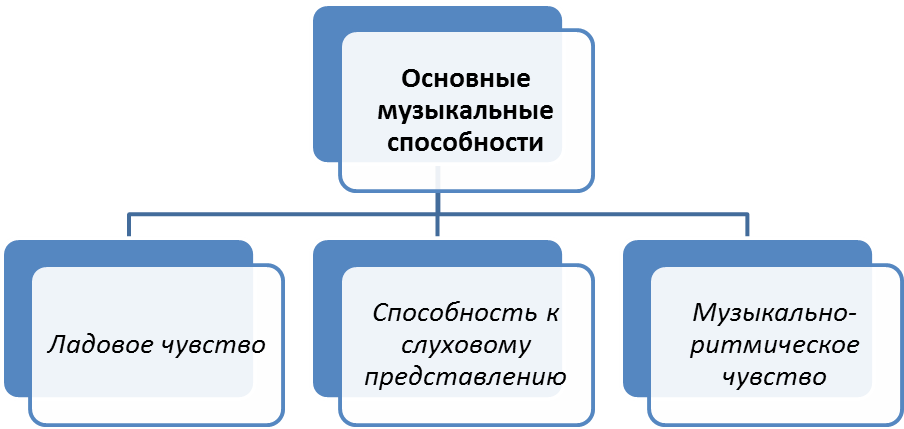 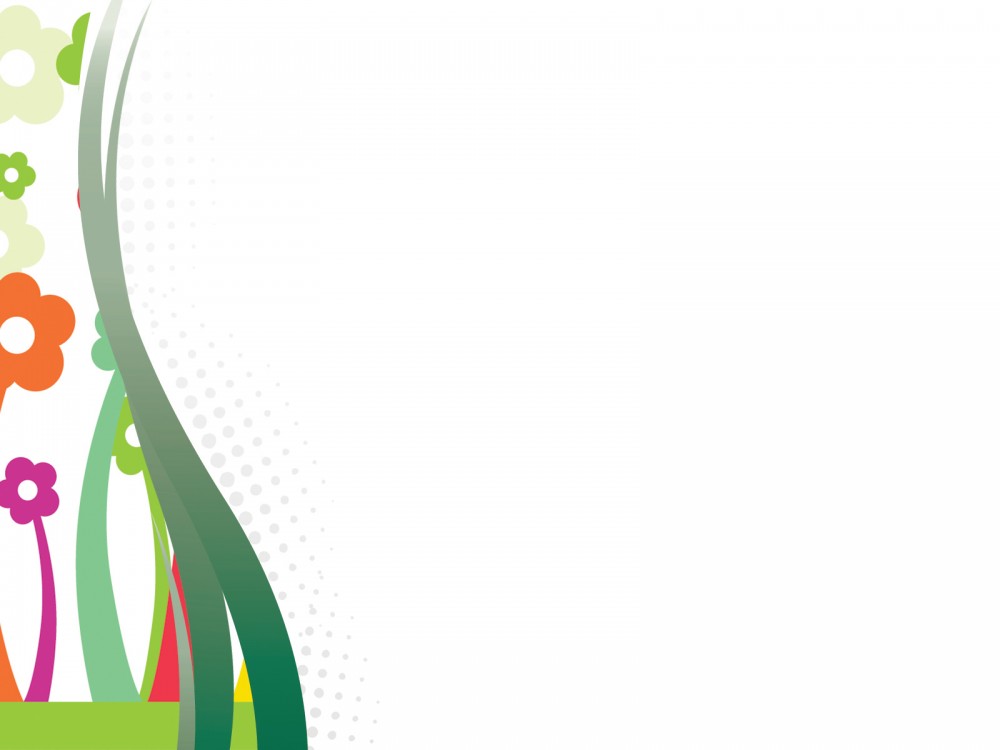 Выявление уровня музыкальных способностей:
Эмоциональная отзывчивость на музыку 
Познавательные музыкальные способностей: 
сенсорные музыкальные способности (музыкальный слух во всех его видах и чувство музыкального ритма), 
 музыкальное мышление в единстве его репродуктивного и продуктивного компонентов 
 музыкальную память
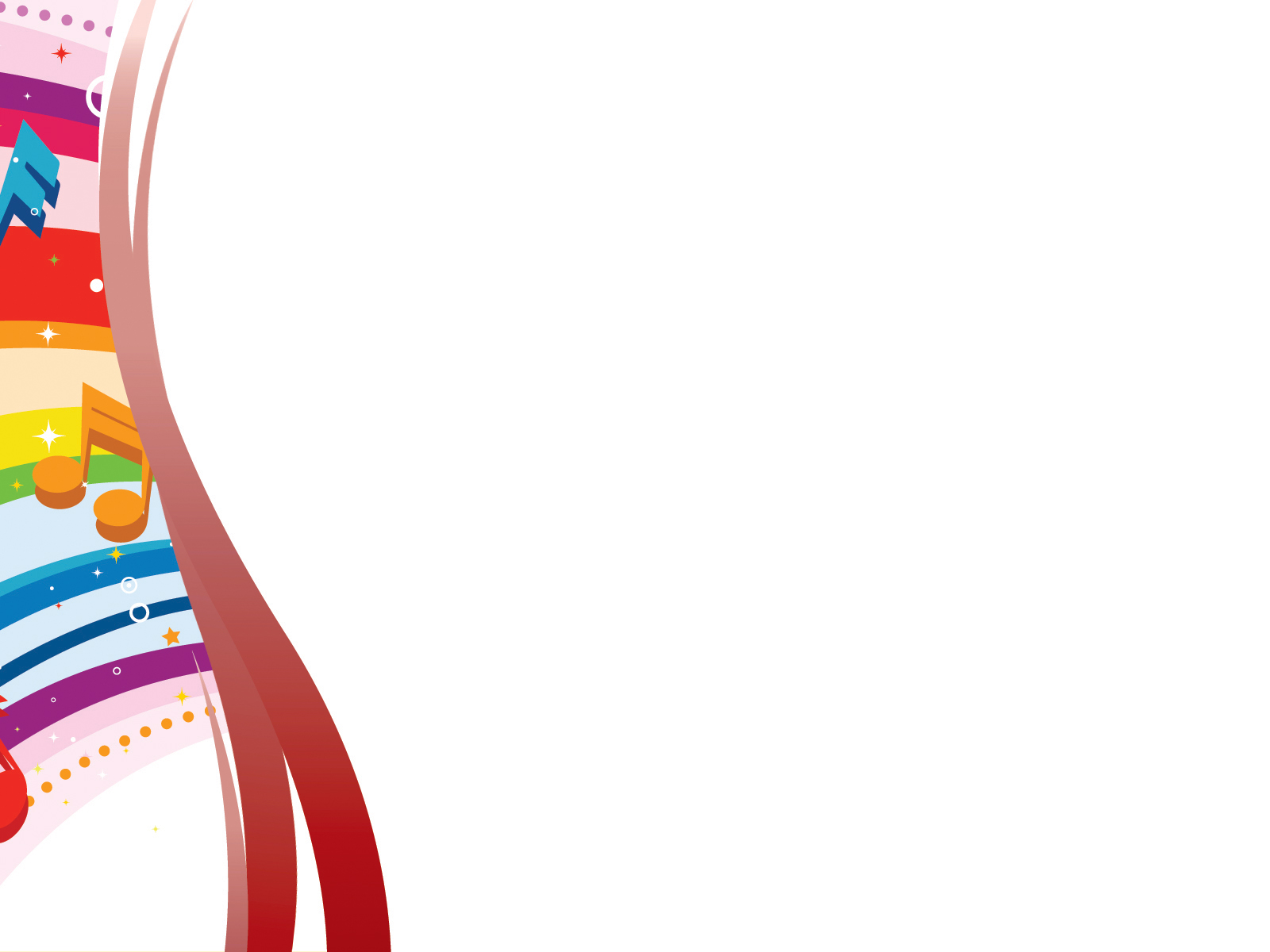 Принципы создания условий для развития и реализации музыкальных и творческих способностей ребёнка :
Системность занятий.
Учет индивидуальных особенностей психики ребёнка.
Разнообразие музыкального репертуара и его усложнение по сравнению с типовой программой.
Предоставление ребёнку условий для творчества и импровизации.
Креативность и эмоциональность педагога.
Наглядность (картины, костюмы, видеоматериалы и т.д.)
Преемственность в работе с другими специалистами.
Связь с семьей.
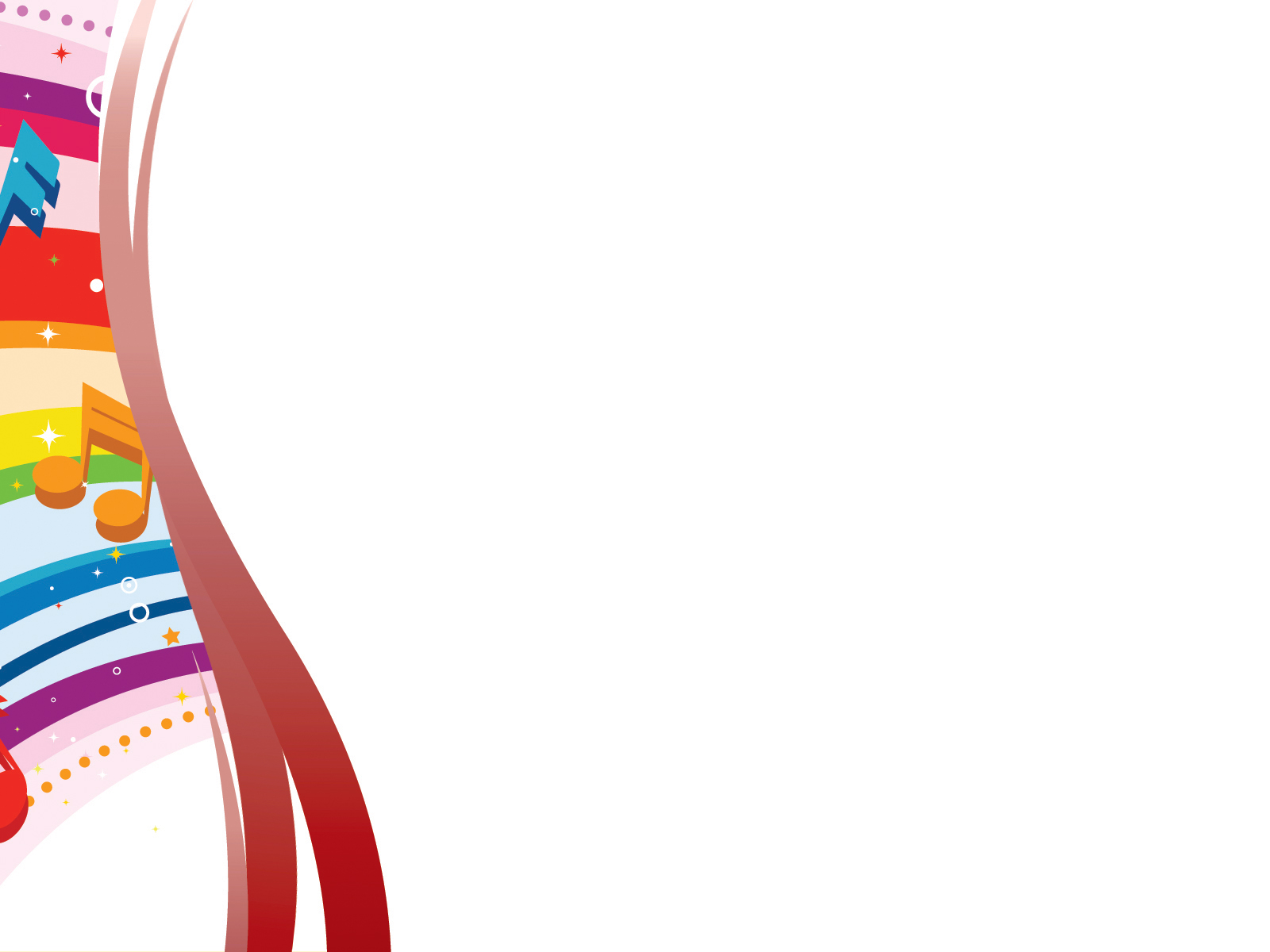 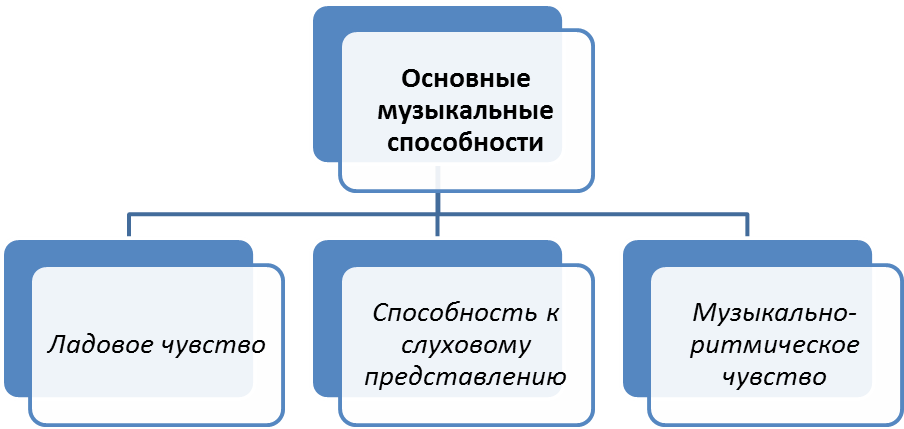 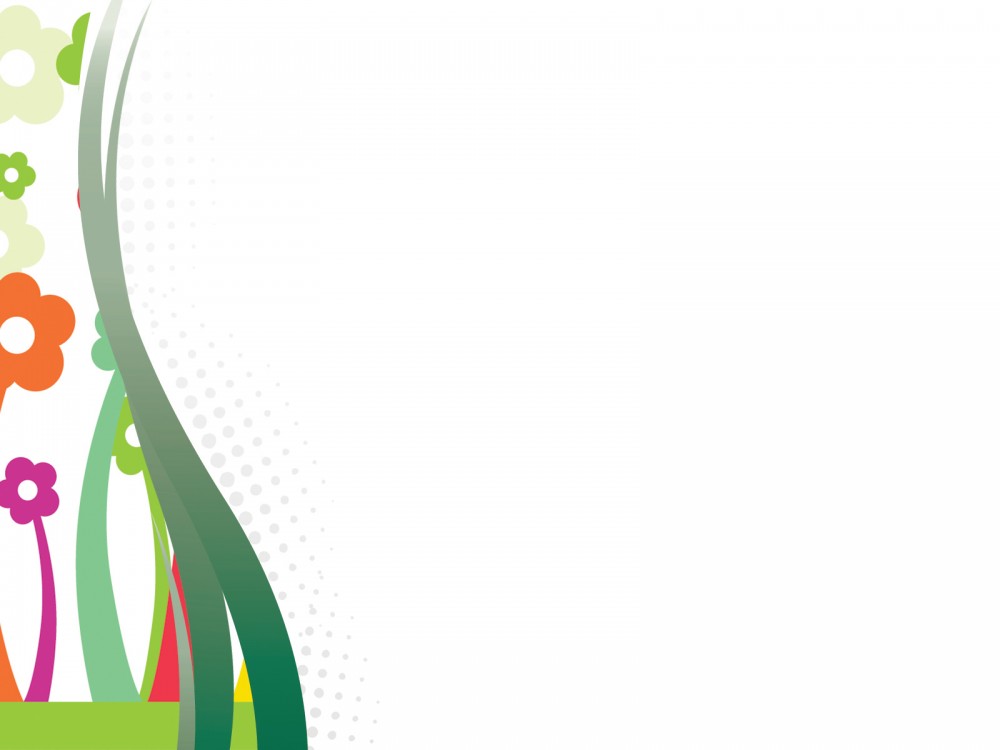